LA VITA SOCIALE DELLE FORMICHE
PONZIANO MIRKO E 
ALESSIA DE ROSA 4^E
Maestra GIUVA ANNA MARIA
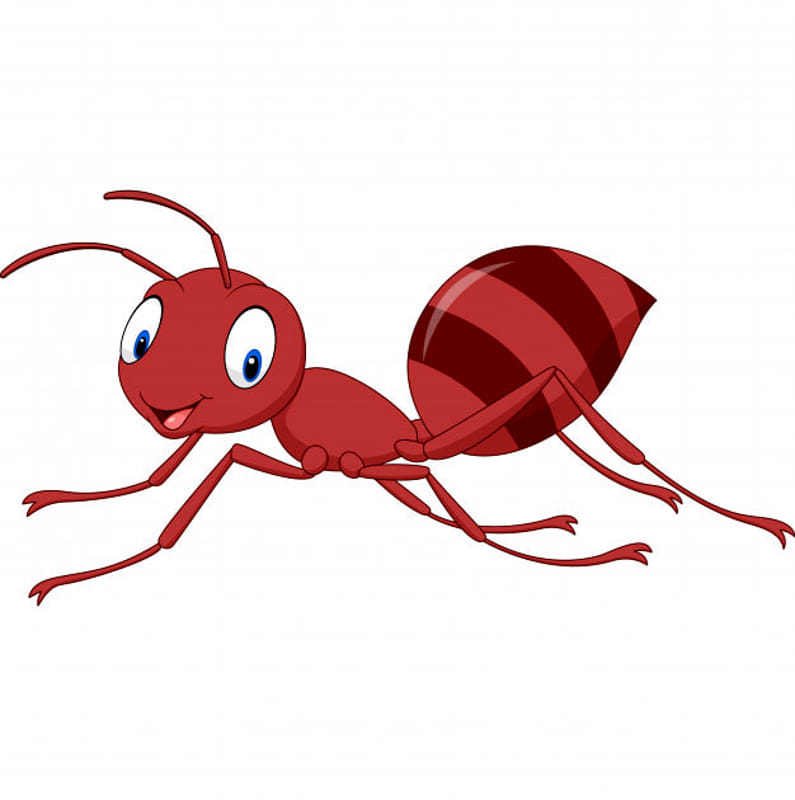 LE FORMICHE               LA LORO VITA SOCIALELe formiche sono degli animali eccezionali, in quanto sono fortissime rispetto alle loro dimensioni, infatti possono sollevare ben 50 volte il loro pesoAppartengono alla famiglia delle Formicidae, ordine degli Imeneotteri.Hanno 6 zampe e il corpo diviso in  3  parti:Sulla testa hanno un paio di antenne
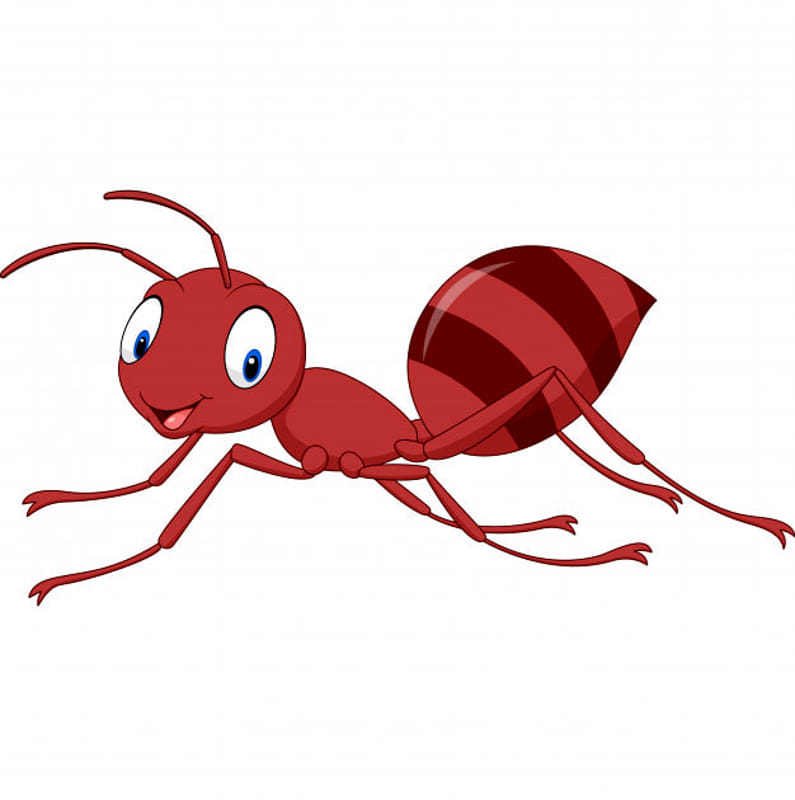 Vivono nei formicai, città sotterranee con gallerie

Attraverso le gallerie costruiscono delle stanze in più piani, ognuna con la sua utilità:
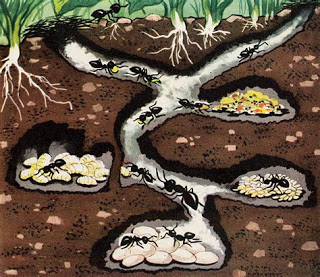 Stanza della regina
Stanza delle uova
Stanza delle larve 
Stanza delle riserve
Stanza degli insetti morti
Stanza degli afidi
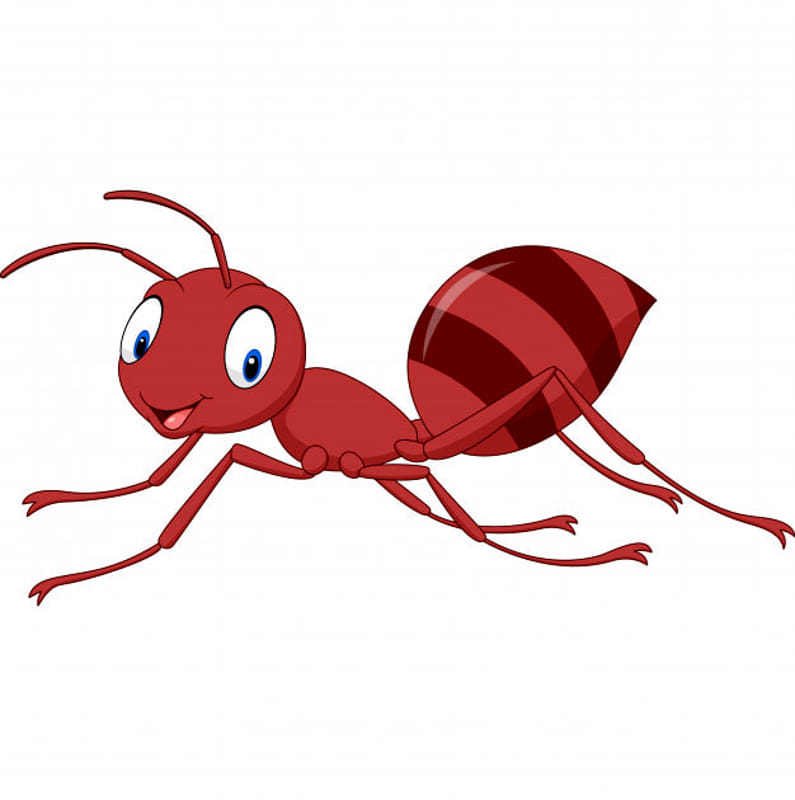 All’interno del formicaio ogni formica ha il proprio compito e ruolo
I ruoli sono vari
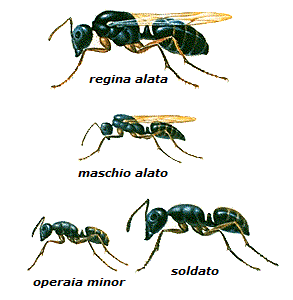 Regina

Operaie (femmine)

Soldati (femmine)

Maschi
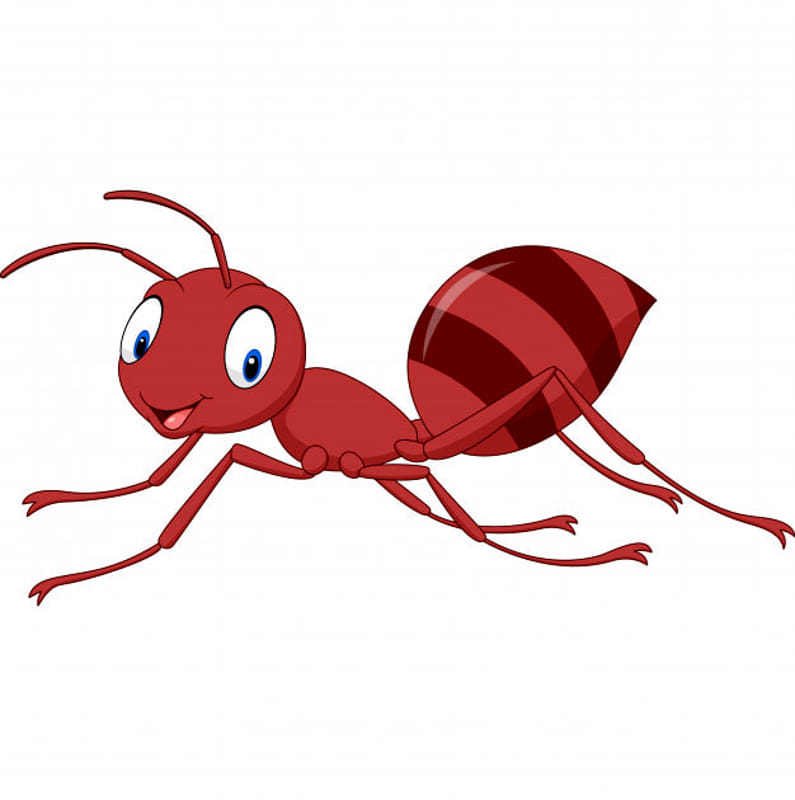 Curiosità
Nella loro società vige una ferrea disciplina 
Le formiche che hanno atteggiamenti anomali vengono cacciate
Quando cala il sole le formiche si rinchiudono nel formicaio eccetto una  che si mette fuori a guardia 
Quando una formica è ferita non chiede aiuto ma avverte le compagne di stare lontane dal pericolo
Se sono in viaggio e trovano una crepa nel terreno le formiche costruiscono un ponte con il loro corpo per fare attraversare le altre compagne
La vita delle formiche varia dai 15-20 anni per le regine e 5-10 anni per le operaie
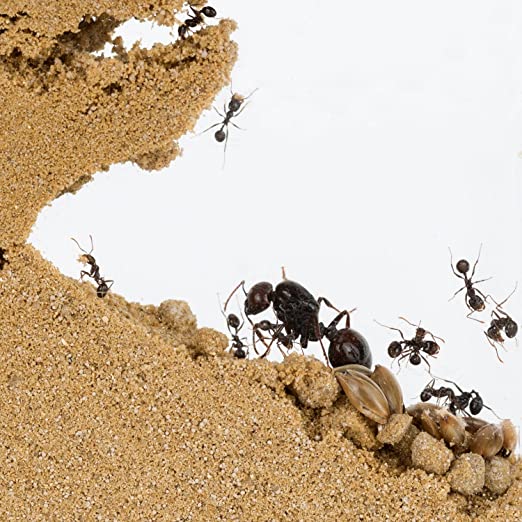 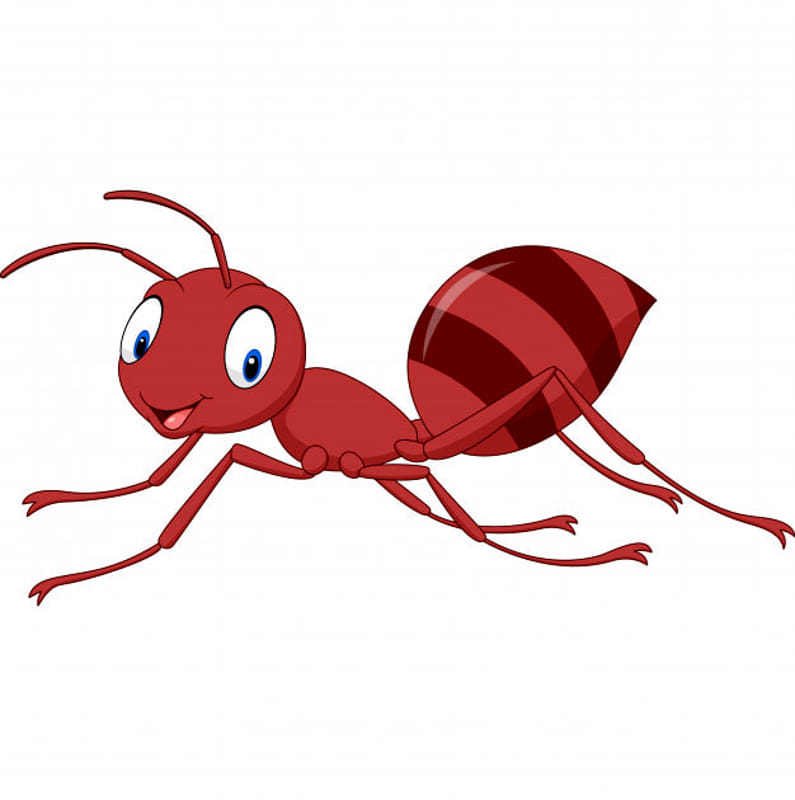 GRAZIE PER L’ATTENZIONE
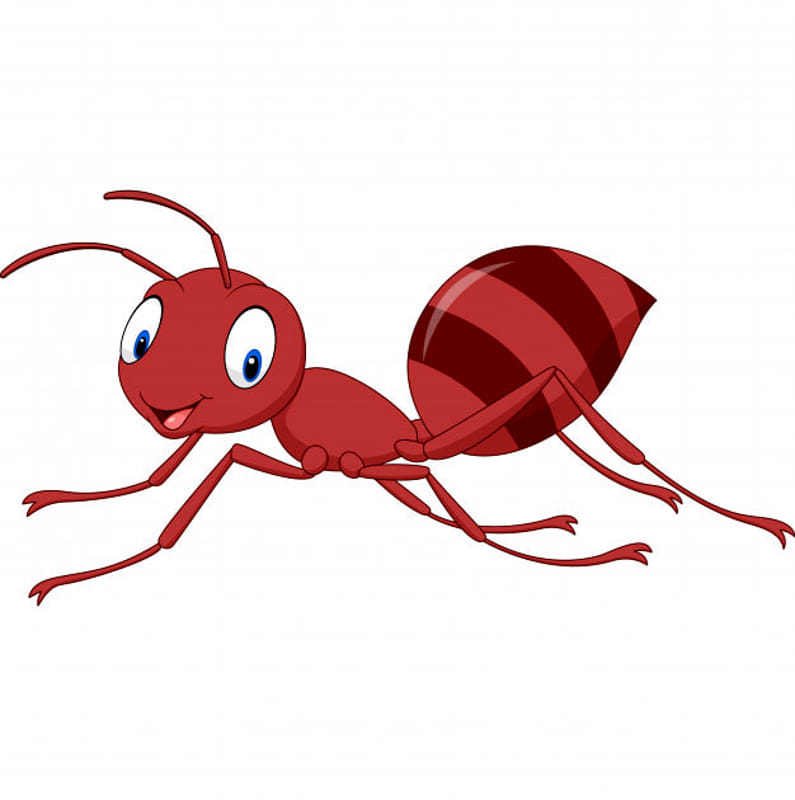 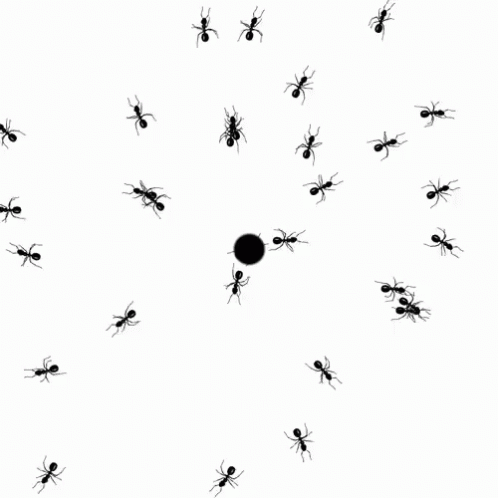